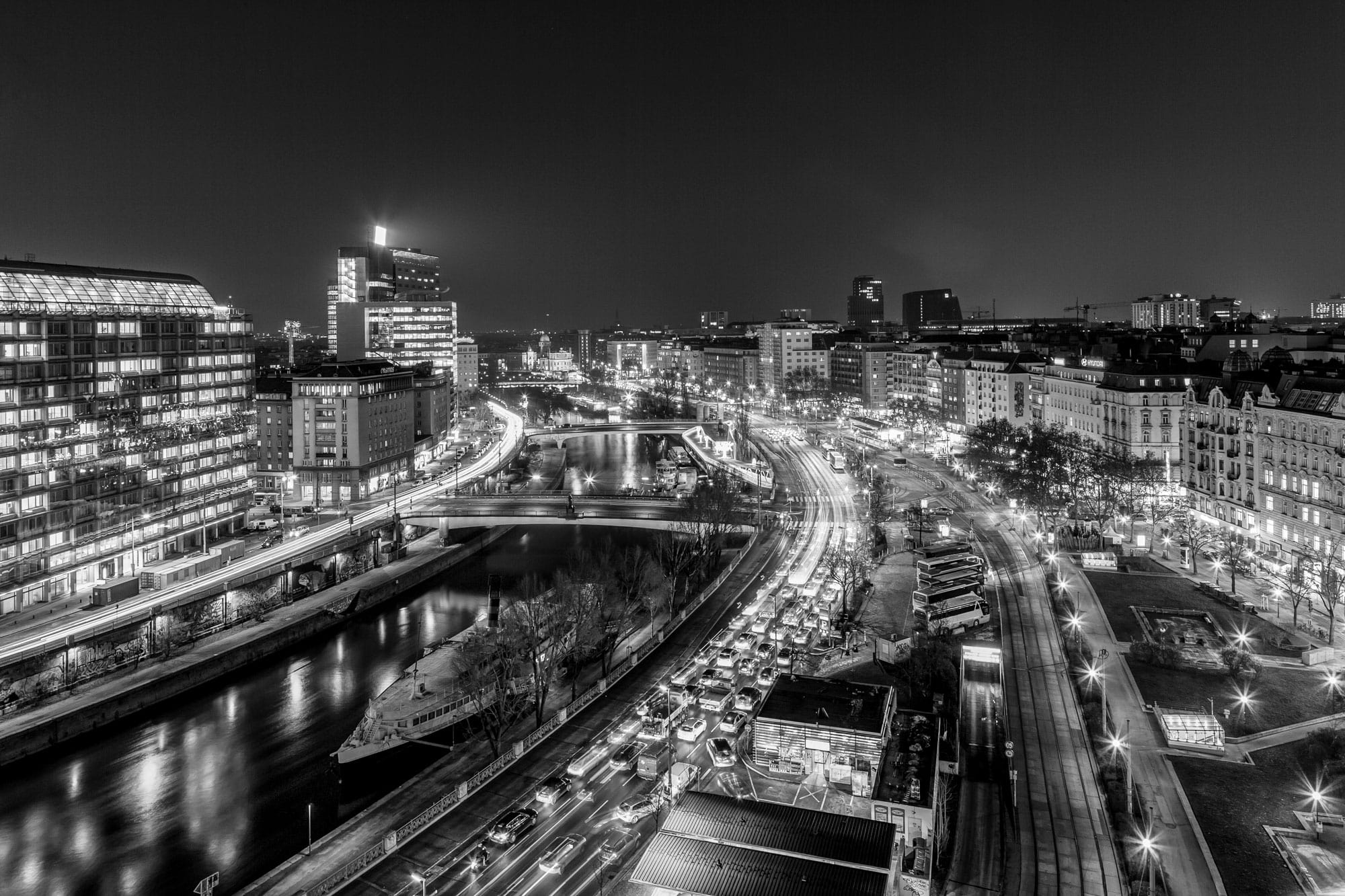 RIVER SOCIALIZER 
Shareef Jasim
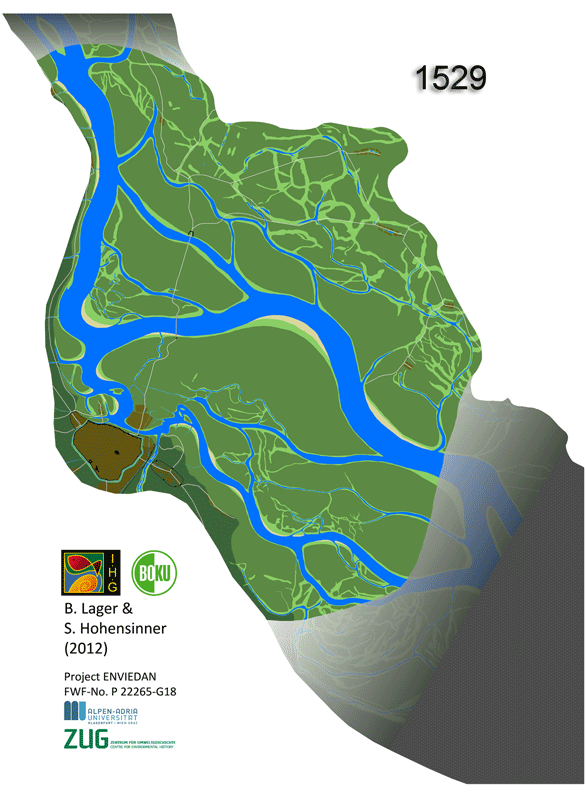 Historic Natural Wetlands
Occupied territories after 	WWII
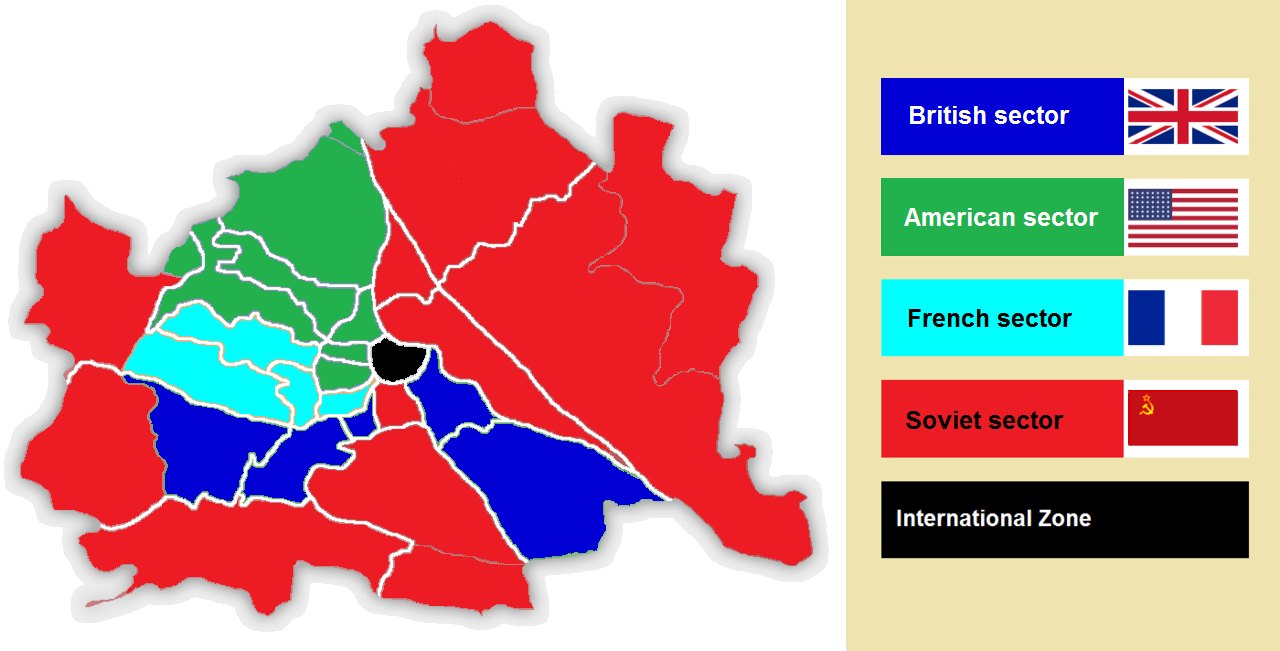 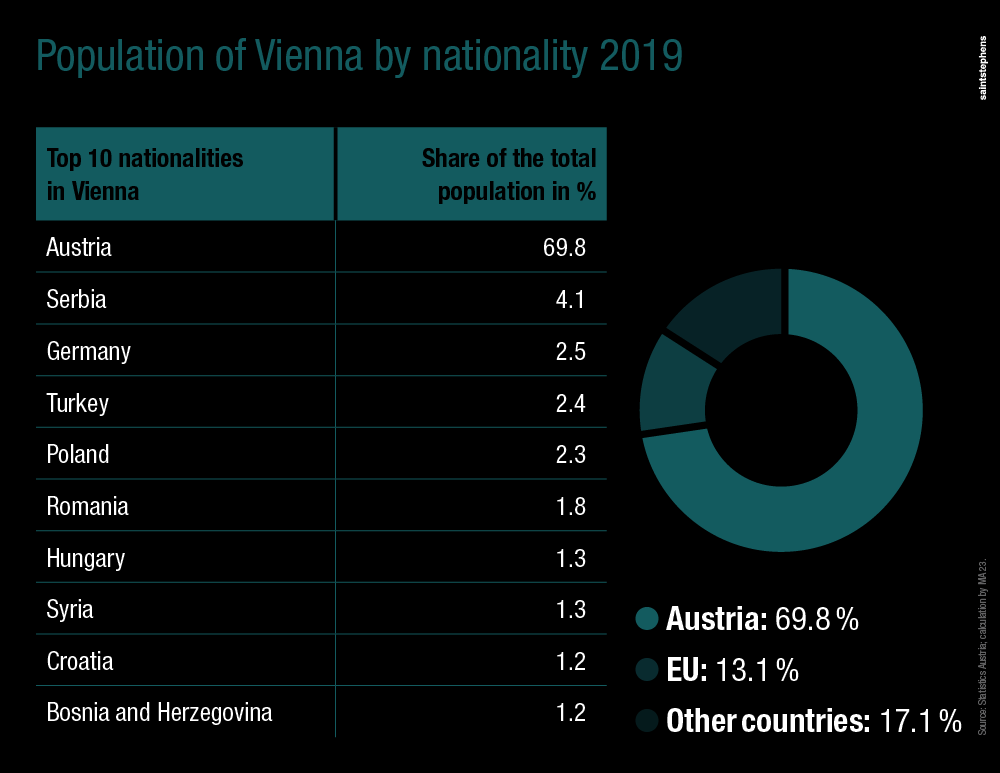 Diverse population 30% of Which are Non-Austrian
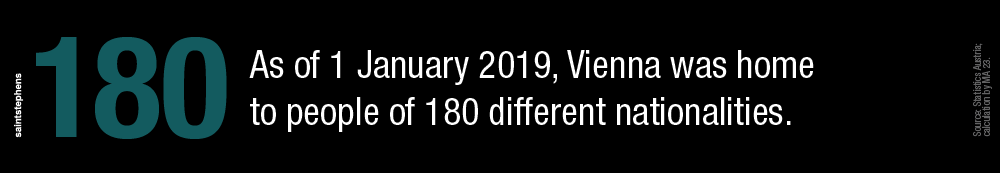 EUROPE`S LARGEST OPEN AIR FESTIVAL
“Donauinselfest”
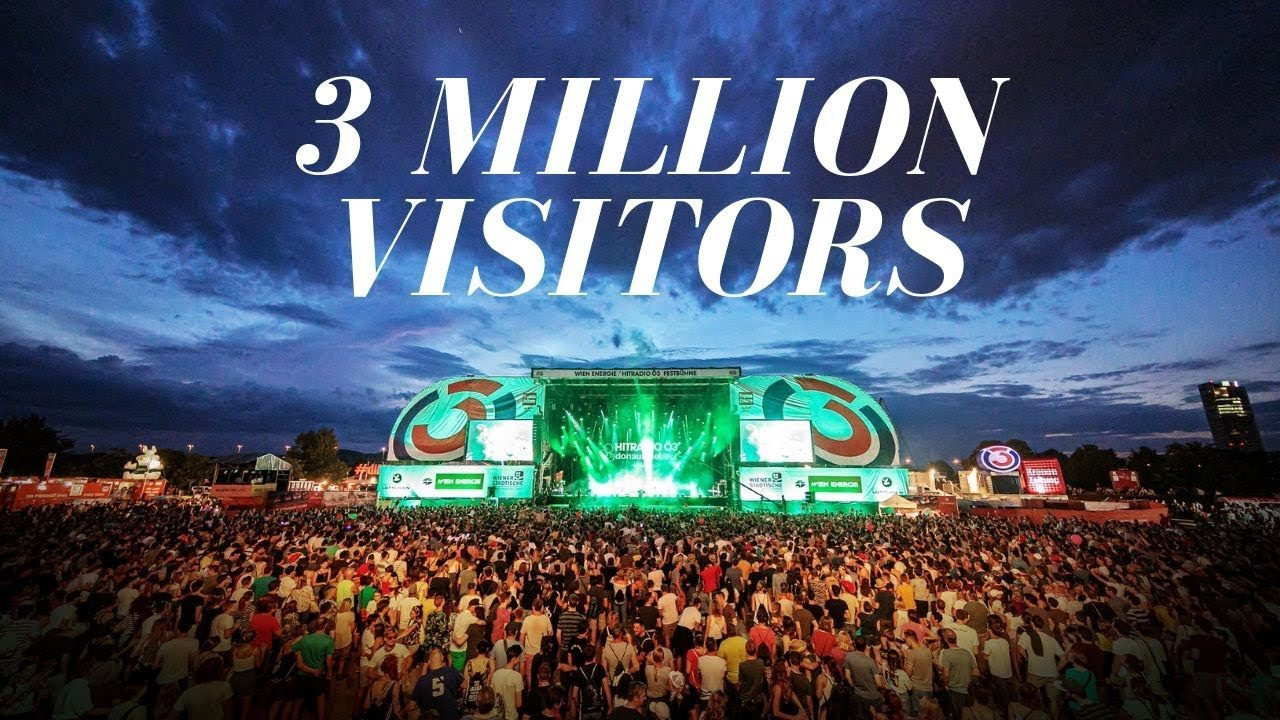 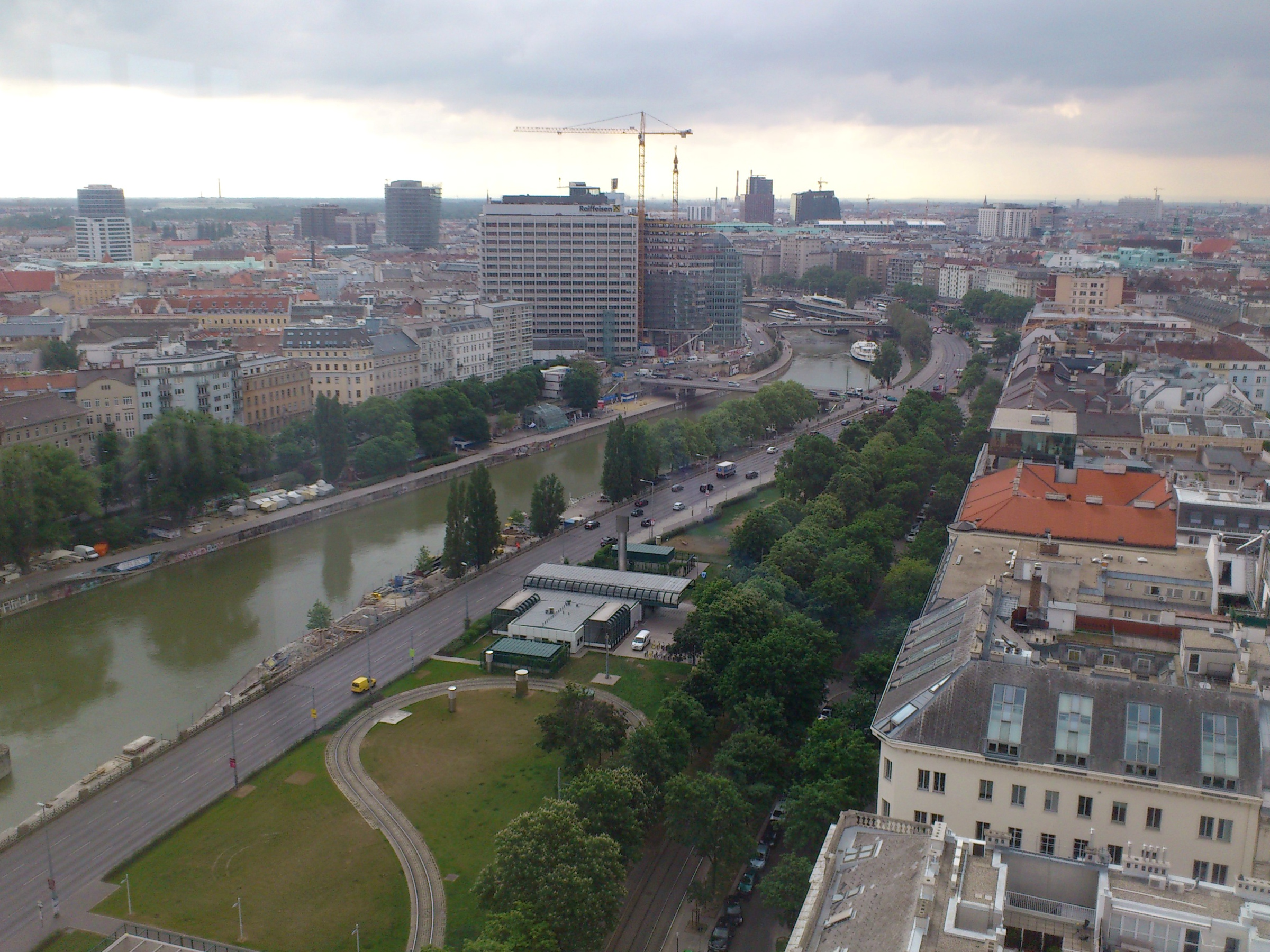 Many urban and architectural projects seeking to harness the cultural value of the site
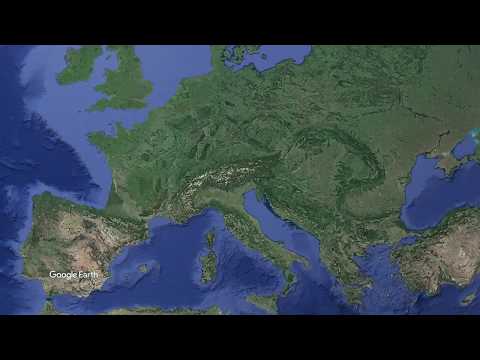 Site Tour
Design Inputs
Historically Natural site 
Eco of conflict
Cultural Significance
High density
Ordering system
Socio-cultural         Art facilities 
Environmental       Living machine using the wetlands/ TiO2 / Solar panels
Functional             Commuter targeting / tourists targeting / locals
Economy               Income to the site from ports / F&B /exhibitions and performances
Aesthetics              Deconstructive style mimicking visualizing the historical clash and weaves the two sides
Concept development
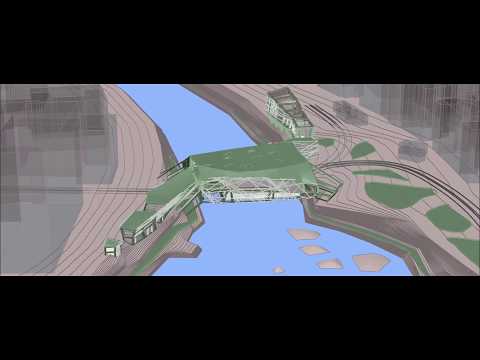 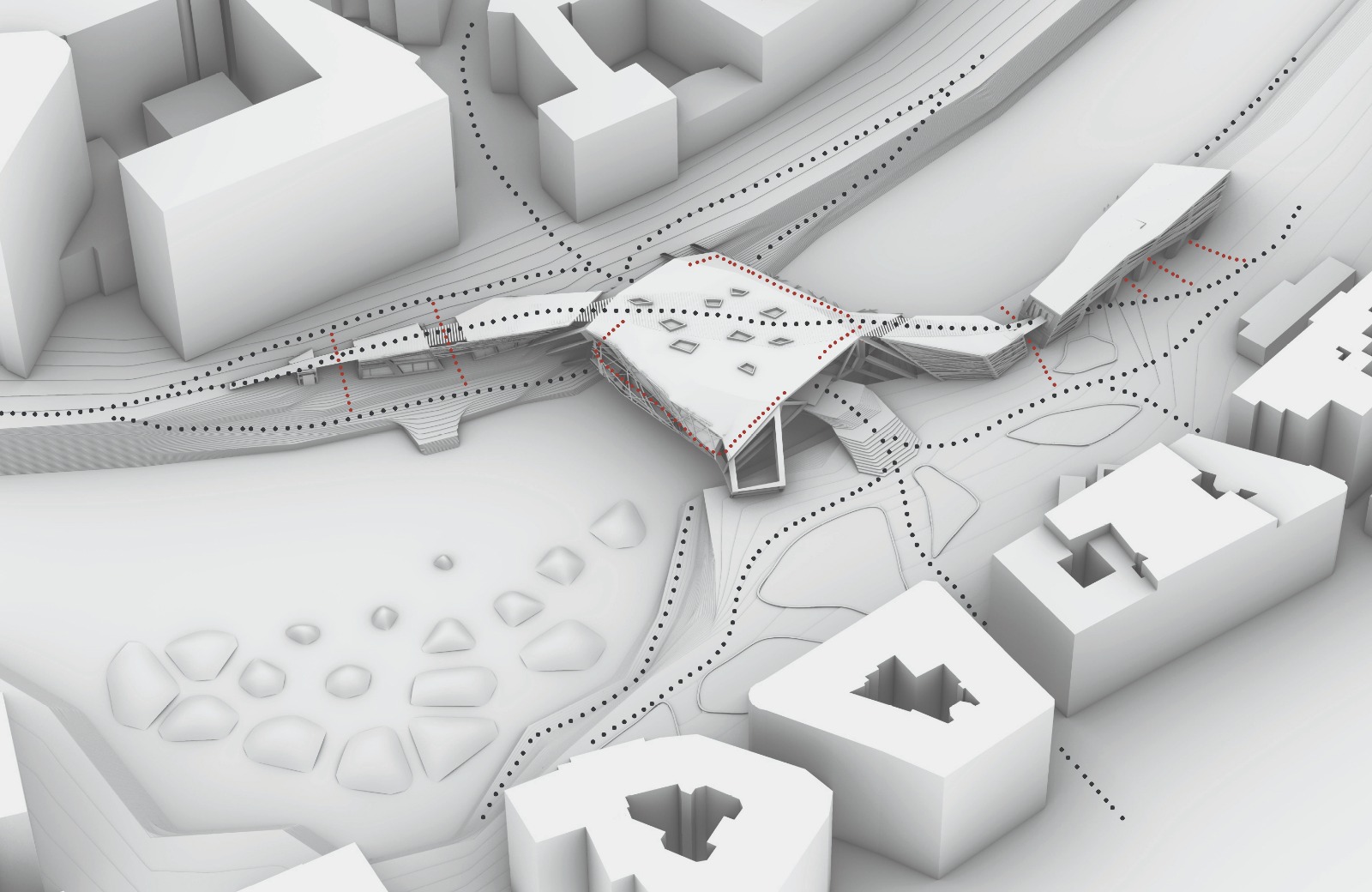 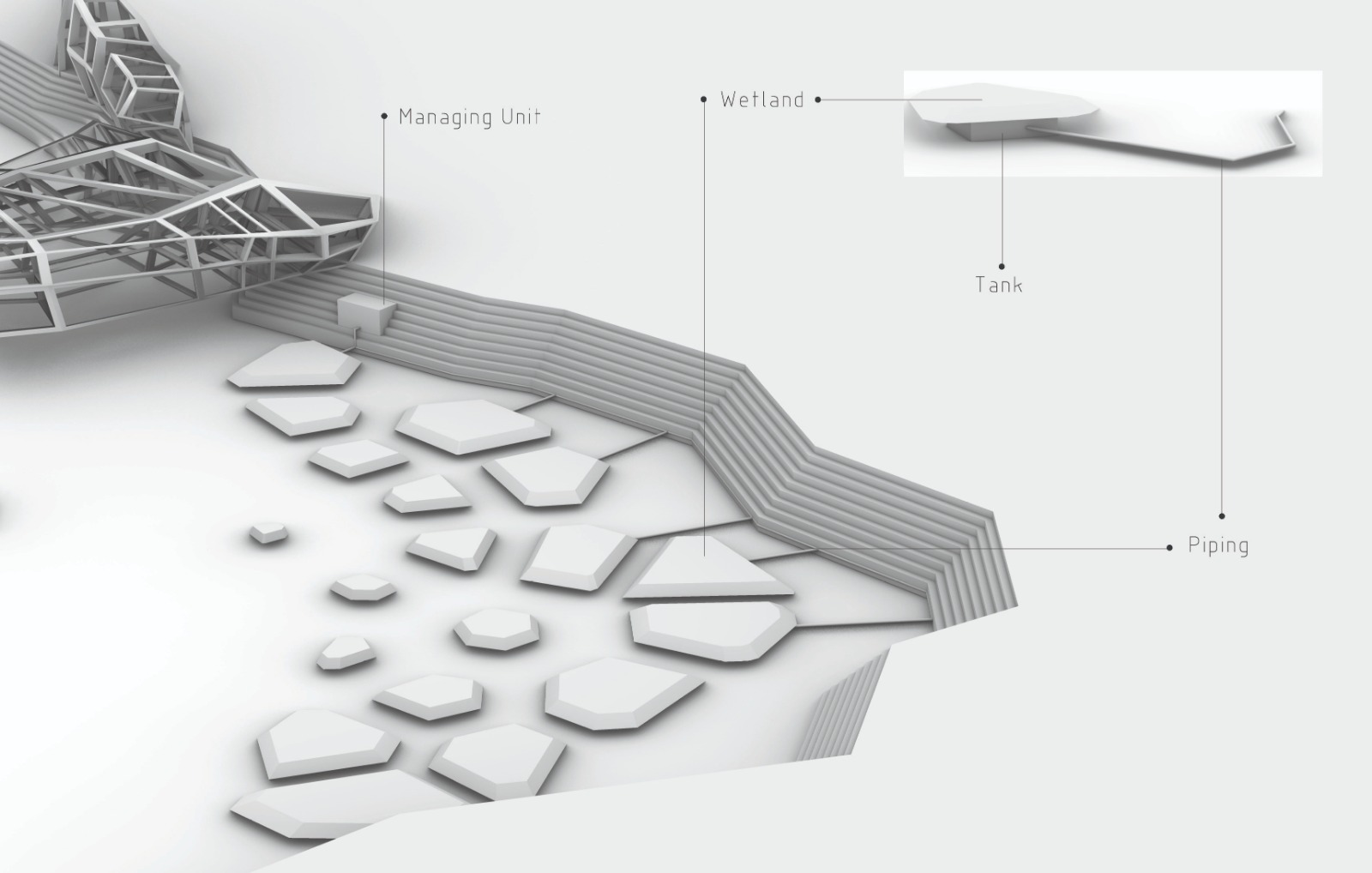 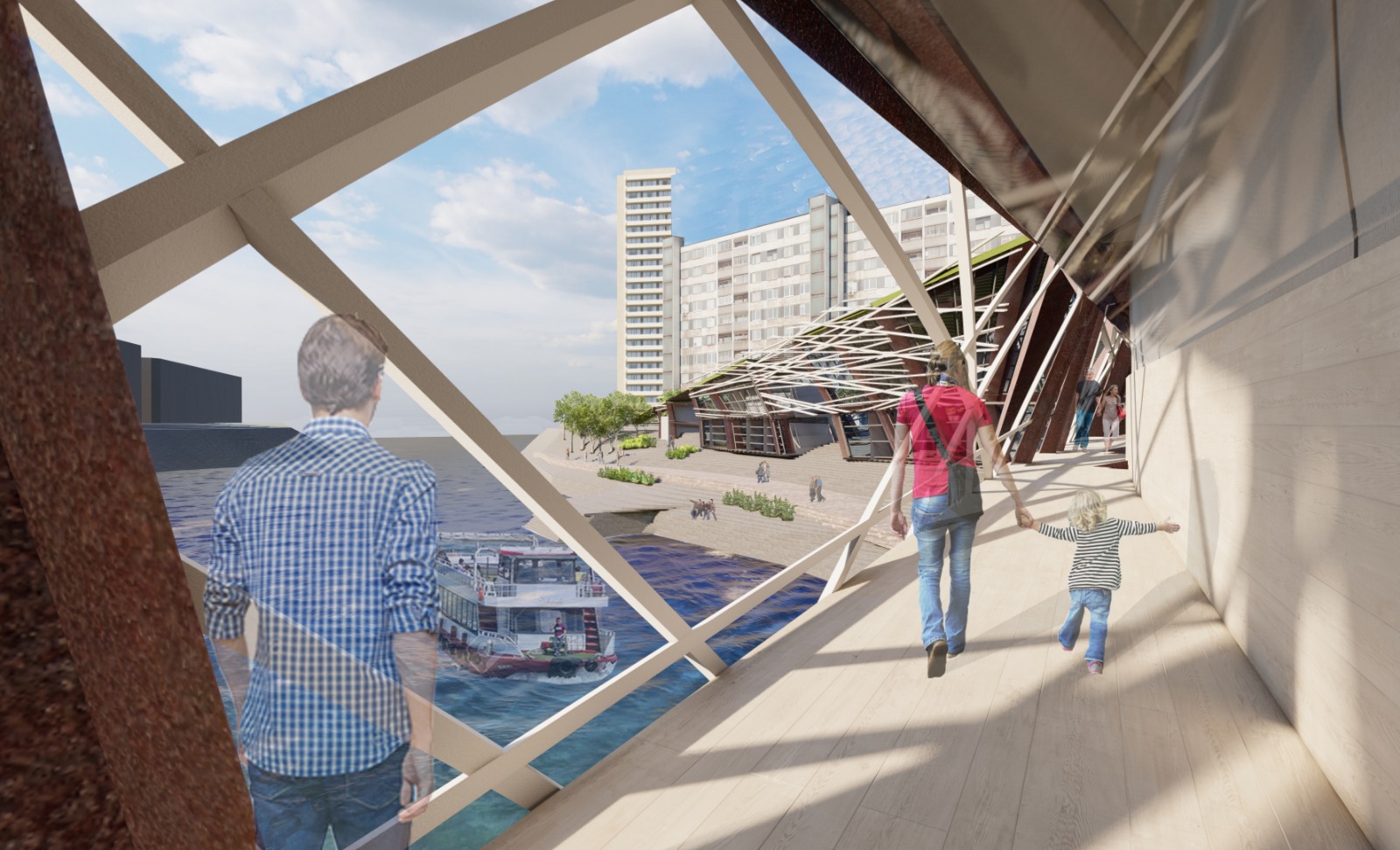 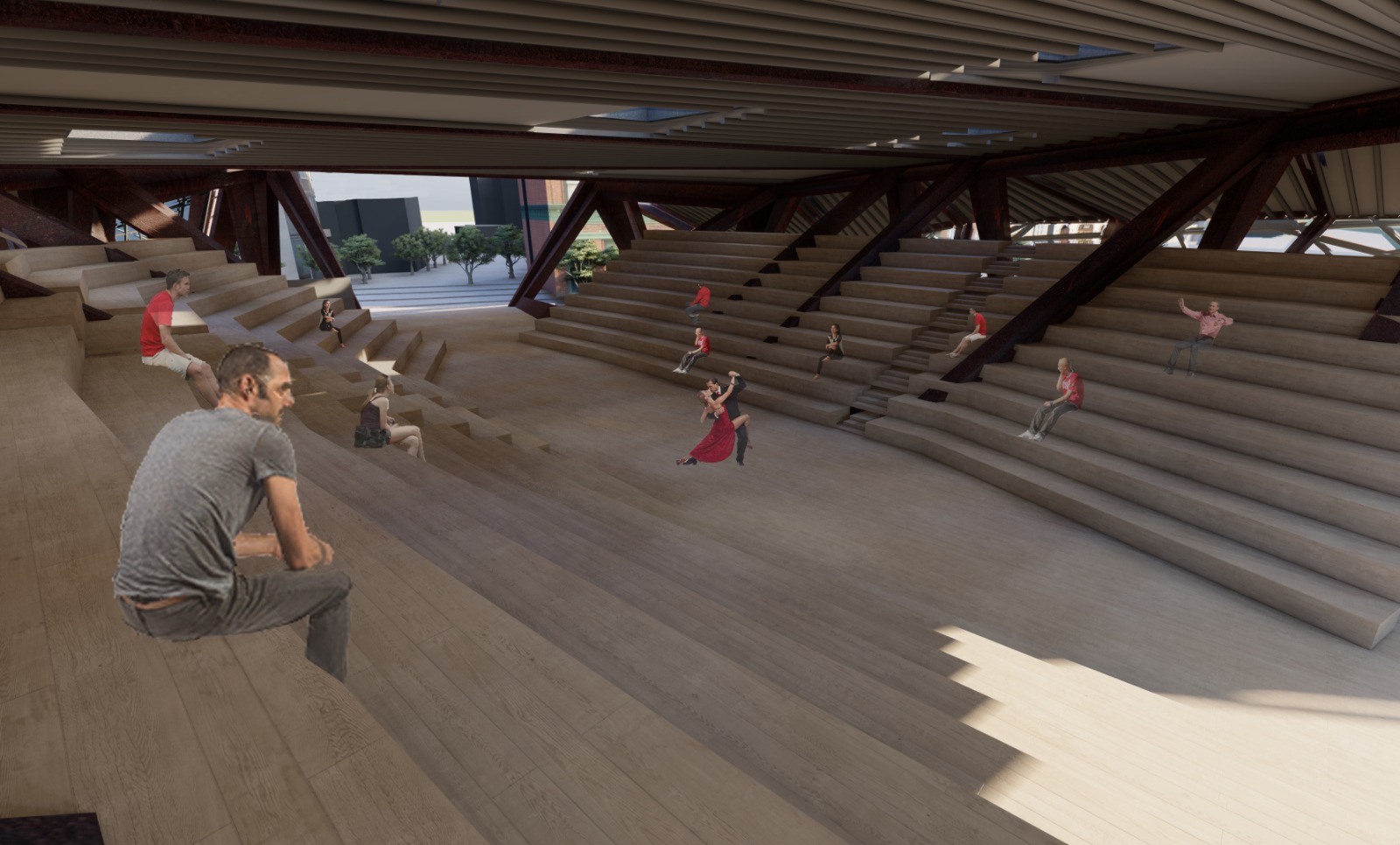 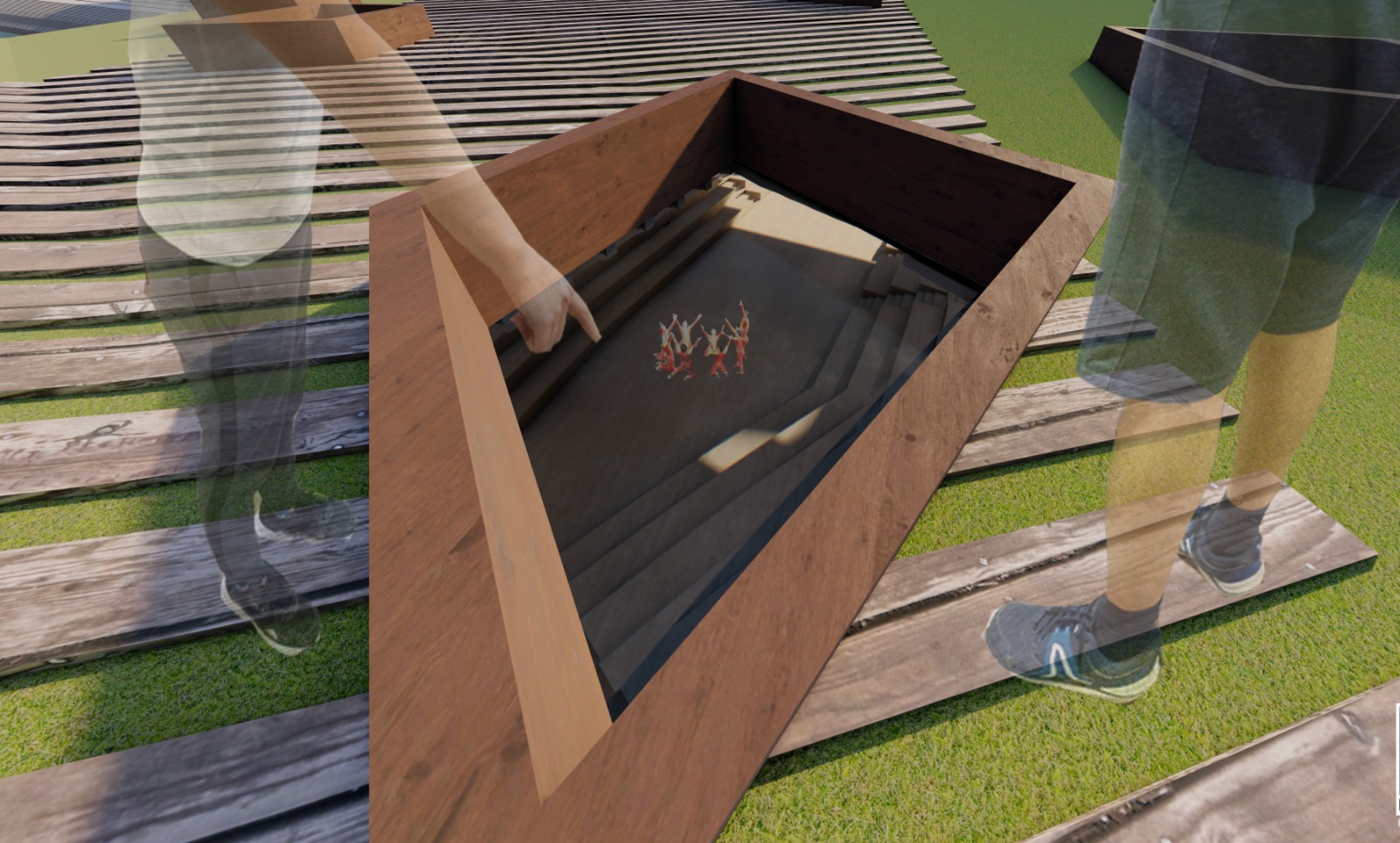 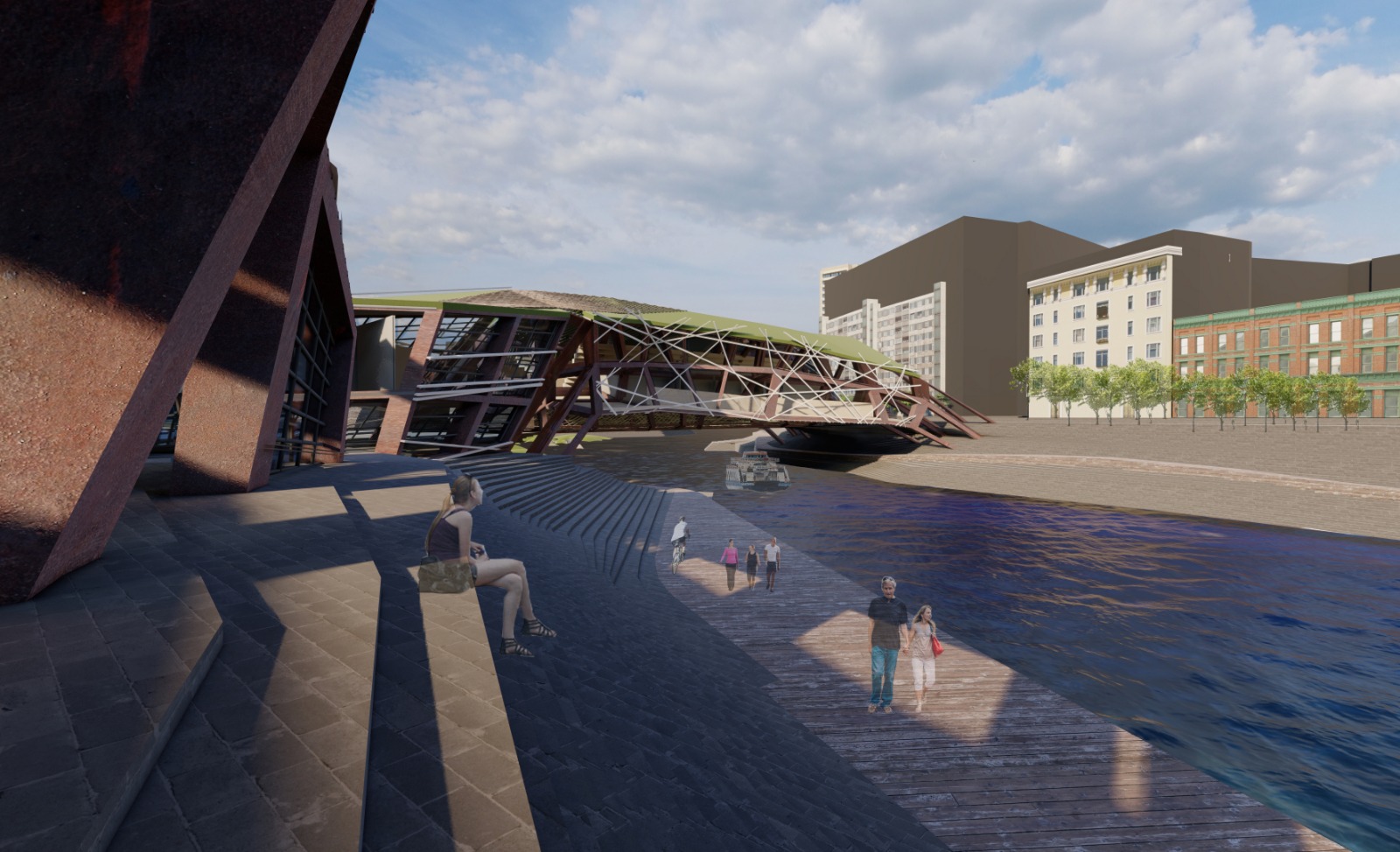 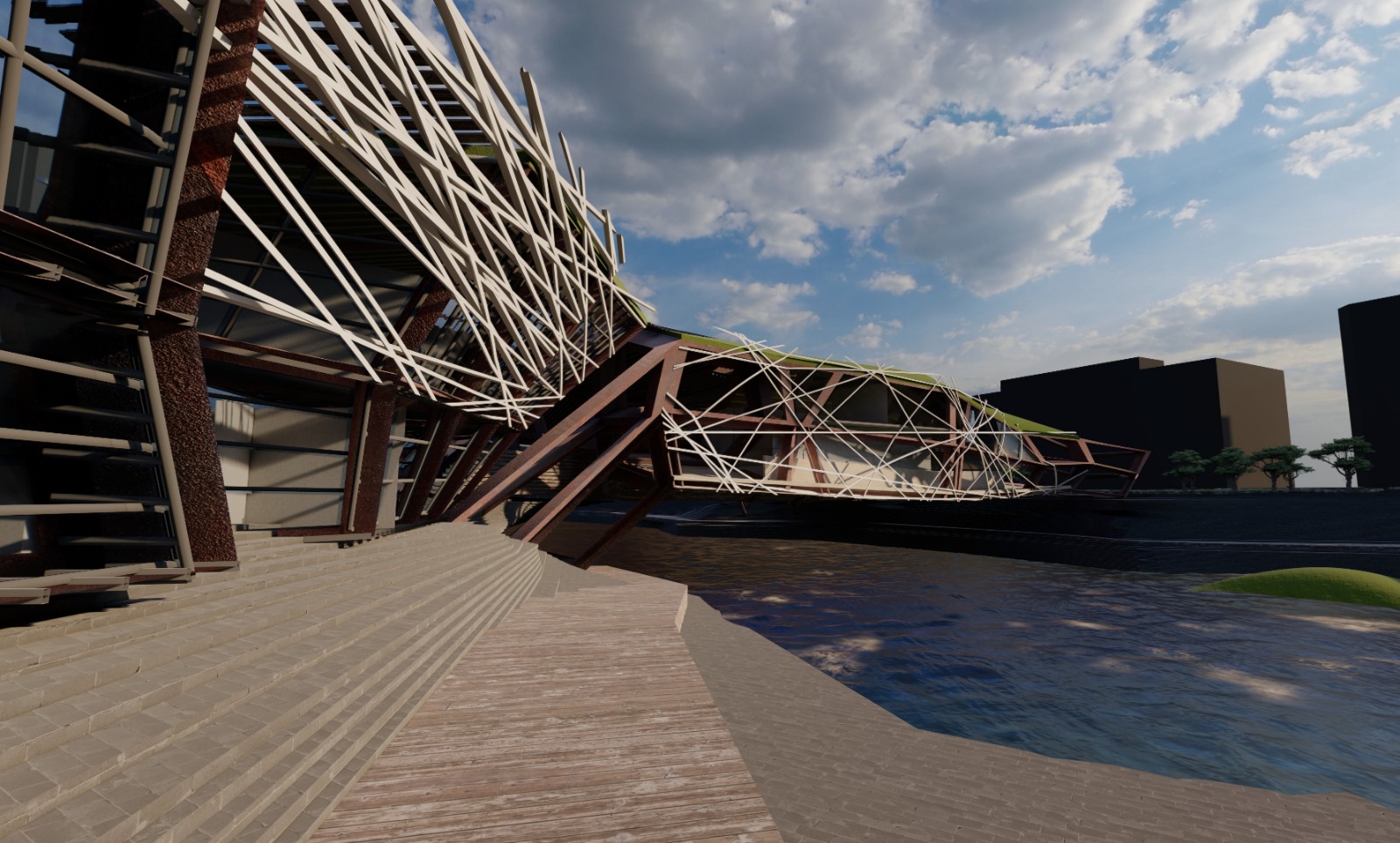 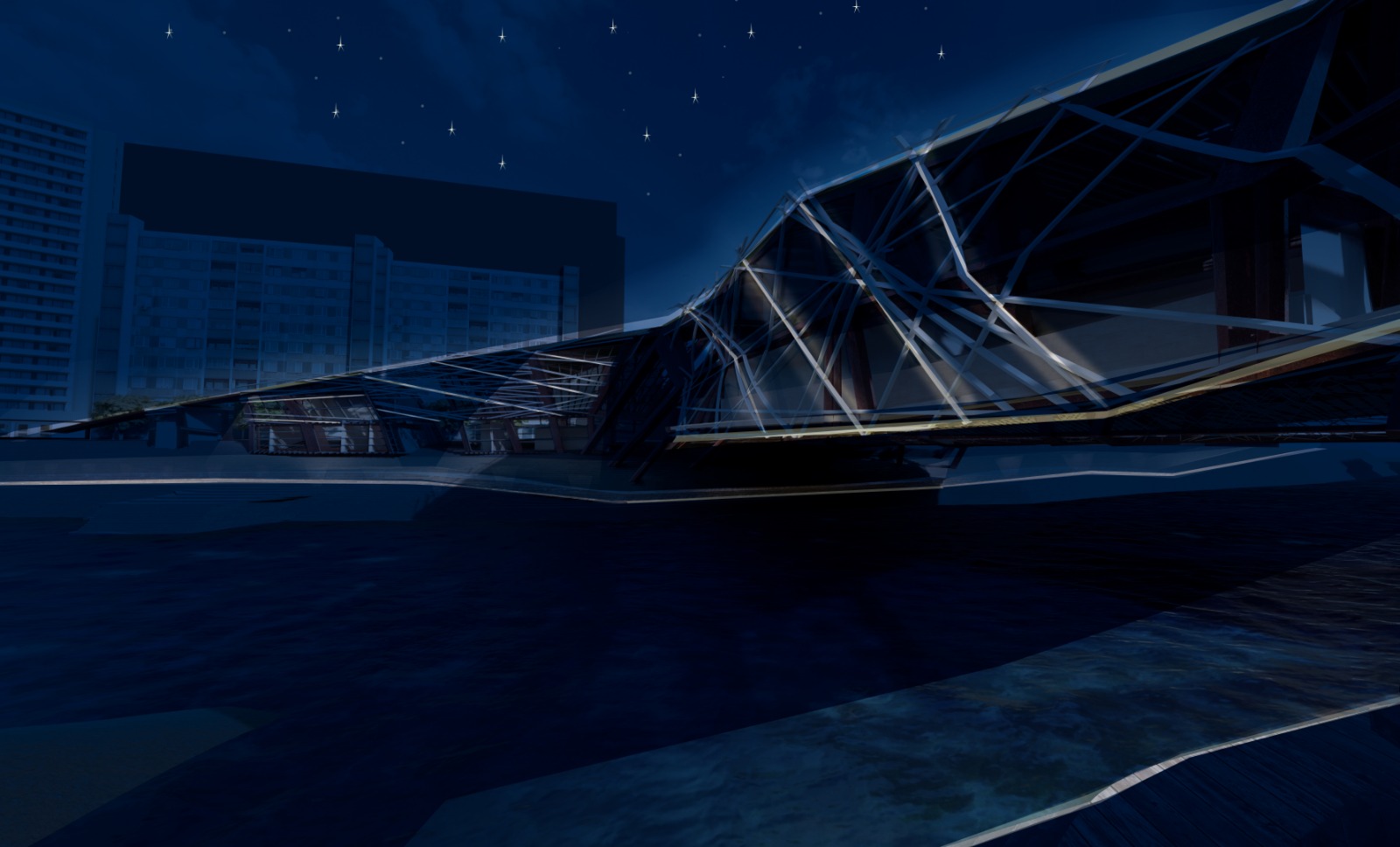